ECE 445: Brainstorming and Ideation
Nicholas Ratajczyk
[Speaker Notes: ECE Main Slide]
Overview
What makes a good project?
Brainstorming Techniques
Idea Tree
Post-It Notes
Reverse brainstorming

Activity!
What makes a good engineering project?
A CLEARLY DEFINED PROBLEM
What is the problem?
Who does it affect?
When does it happen?
Where does it happen?
Why does it need to be fixed?
Principles of Brainstorming
Clearly identify your goal
Find a problem
Find a solution to a problem

Write everything down

Maximize quantity

Elaborate 

No idea is a bad idea
You never know where something might lead
The Idea Tree
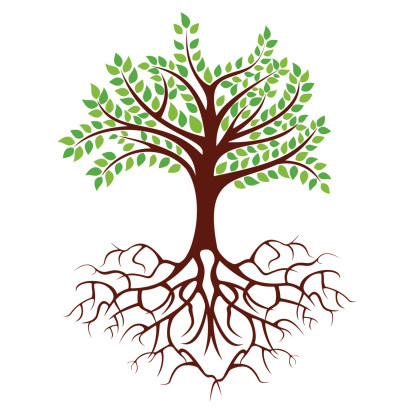 Specific Solution
Specific Solution
Specific Solution
Specific Problem
Specific Problem
Specific Problem
Problem Space
Sticky Note Technique
Specific Solution
Specific Solution
Issue/ Challenge
Modify
Modify
Modify
Issue/ Challenge
Modify
Issue/ Challenge
Modify
Reverse Brainstorming
Make something worse
What would make an existing solution worse?

Work backward to improve the idea
Why does this make the solution worse? 
What problems this reverse-solution identify? 

Alternatively:
Find a way to break something.
How could you prevent that?
Activity!
Get together in groups according to your number

Grab an easel and some post-it notes

Brainstorm using your favorite techniques

Share with the class:
What is your team’s favorite problem? 
What is your team’s favorite solution?
Remember the Cardinal Rule of Brainstorming:
There is no such thing as a bad idea
Example Problem Spaces
Assist people with disabilities
Green energy
Music/speaker improvements
Home/kitchen appliances
Sport safety; sport training improvement
Machine safety
Automate daily activities
Improve public spaces
Instrument enhancement, creation?
Pets
Restaurants
Personal hygiene
School/classroom improvements
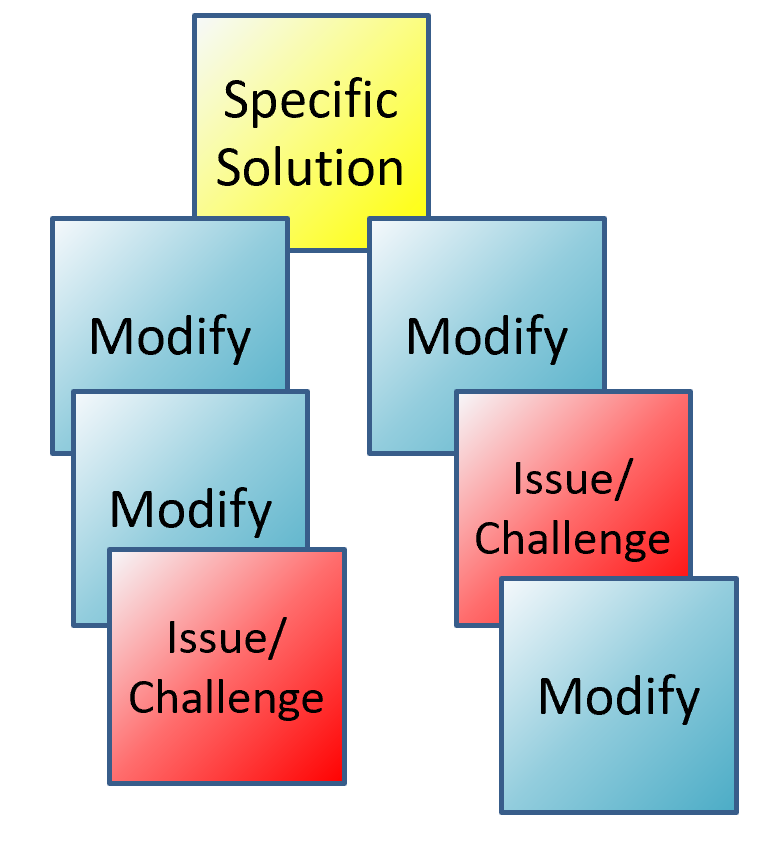 Homework
Post to the Web Board by Thursday (Jan 17th)
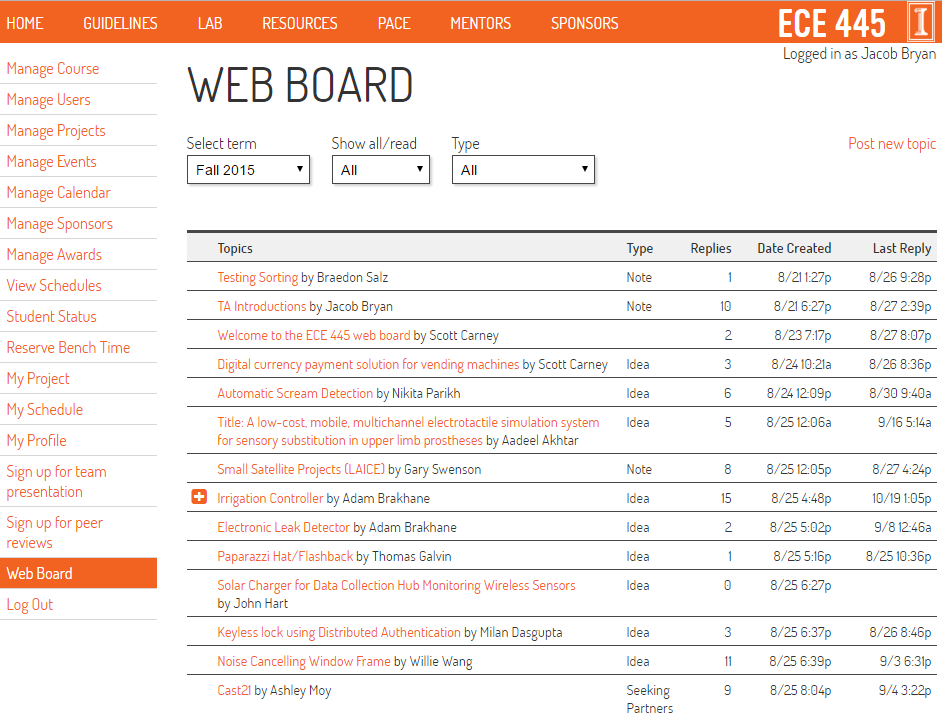